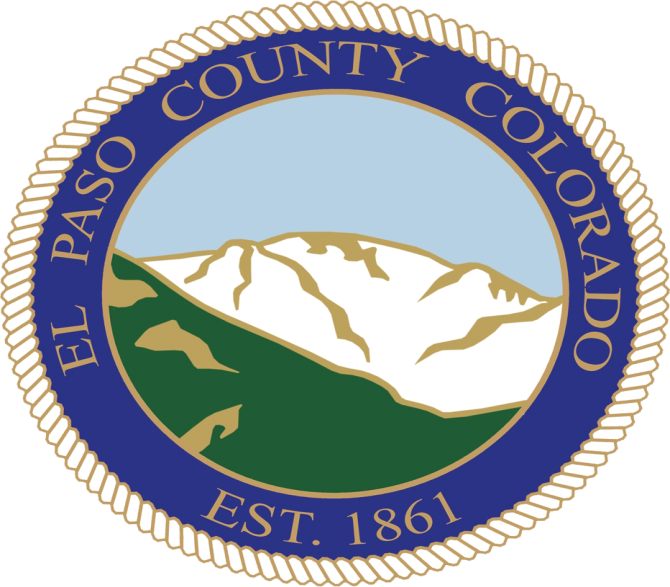 Chuck Broerman
El Paso County Clerk and Recorder
October 6, 2020
General Election Timeline
Logic & Accuracy Testing on all Election equipment
September 29, 2020
100% accuracy
10,995 ballot combinations tested

Ballots will be sent 
October 9, 2020
425,846 ballots
Unaffilated-178,456
Republican-157,634
Democratic-89,756

Canvass date 
Week of November 16, 2020, pending Secretary of State

Risk Limiting Audit date
Week of December 14, 2020, pending Secretary of State
Voter Service and Polling Centers
Phase 1 VSPCs open October 12, 2020 
Citizens Service Center

Phase 2 VSPC open 
Monday-Friday, October 19, 2020, –October 30, 2020, 8:00 a.m. to 5:00 p.m.
Saturday, October 31, 2020, 8:00 a.m. to 5:00 p.m. 
Monday, November 2, 2020, 7:00 a.m. to 7:00 p.m. Election Day
 Tuesday, November 3, 2020, 7:00 a.m. to 7:00 p.m.

7 additional VSPCs open
North Branch (EPC Clerk’s Office) 
Southeast Branch (EPC Clerk’s Office) 
Fort Carson (EPC Clerk’s Office) 
Centennial Hall
Chapel Hills Mall
Citadel Mall
UCCS
Voter Service and Polling Centers
Phase 3 VSPCs Open- 14 additional locations-last four days of the Election
Friday, October 30, 2020, 8:00 a.m. to 5:00 p.m. Saturday, October 31, 2020, 8:00 a.m. to 5:00 p.m. 
Monday, November 2, 2020, 7:00 a.m. to 7:00 p.m. 
Election Day, Tuesday, November 3, 2020, 7:00 a.m. to 7:00 p.m.

Phase 4 VSPCs Open- 13 additional locations-last two days of the Election
Monday, November 2, 2020, 7:00 a.m. to 7:00 p.m. 
Election Day, Tuesday, November 3, 2020, 7:00 a.m. to 7:00 p.m.
History of Voter Outreach
Voter Service and Polling Centers (VSPC)
2014 – 25 (statutory requirement 23)
2016 – 25 (statutory requirement 23)
2018 – 28 (statutory requirement 25)
2020 – 35 (statutory requirement 32)

152% increase in VSPCs from 2016 General Election
VSPC Approximate Drive Times
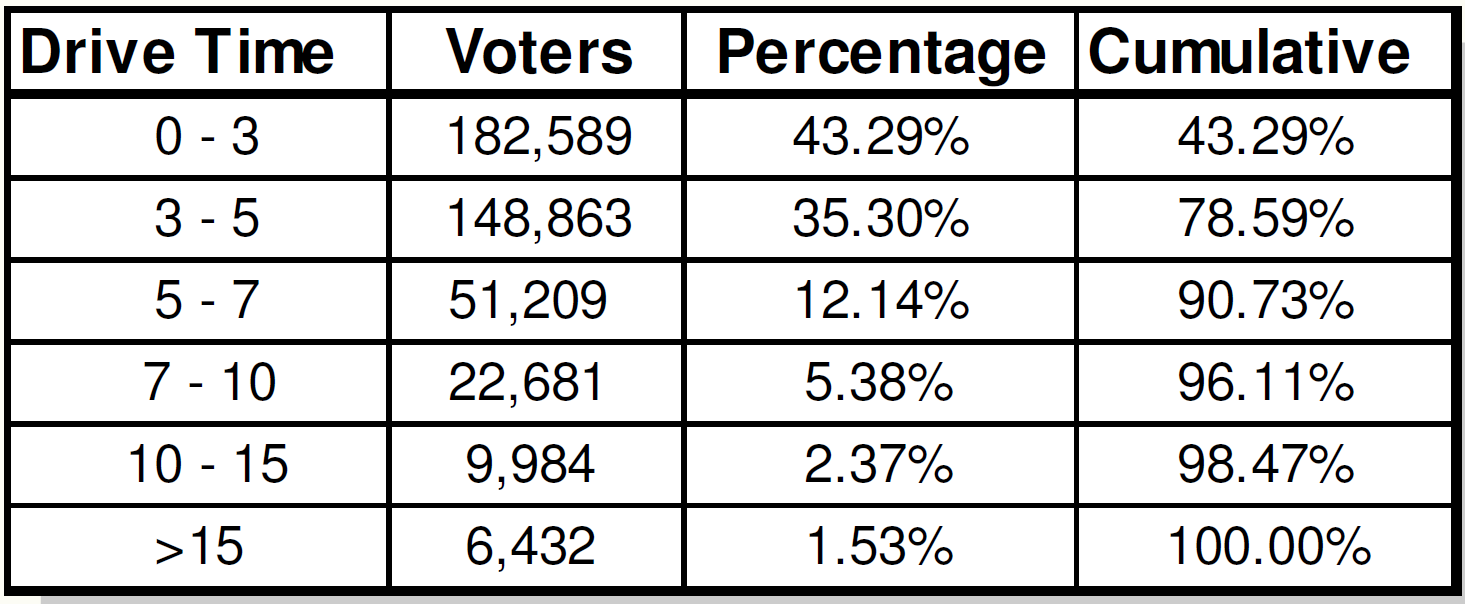 VSPC Capacity
Voter Service & Polling Stations Total
316 Intake stations 
2018-166
2016-146
216% increase

Print on Demand Printers
2016-24
2018-31
2020-56
208% in equipment capacity


Total Hours of Voting Opportunity
1,487
37  Secure 24-Hour Ballot Drop BoxesMost Recent Boxes Highlighted Below
Broadmoor Towne Center at Southgate
First and Main
Falcon Fire Dept-Station 3 to Station 1
Boot Barn Hall at Bourbon Brothers
Bear Creek Park Community Garden
Colorado Springs Senior Center
Cottonwood Creek Recreational Center
Leon Young Sports Complex
Rocky Mountain Calvary 
Vista Grande Baptist Church
Wilson Ranch Pool
Citadel Mall 
School District 3 Federal Credit Union
Drop Box Approximate Drive Times
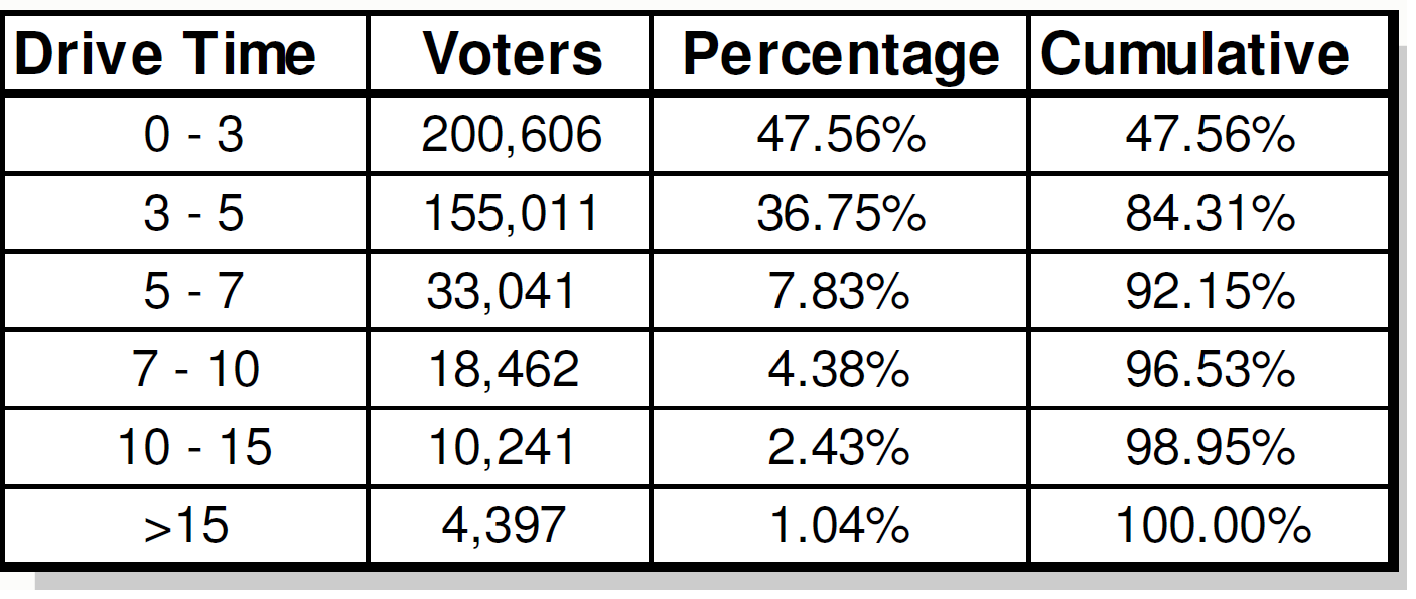 History of Voter Outreach
Secure 24-Hour Drop Box
2012 – 2
2014 – 12
2016 – 15
2018 – 16
2020 - 37

231% increase in drop boxes from 2016 General Election
General Election Important Topics
USPS Mailer – national mailer containing incorrect information for Colorado.
Confidence in USPS
Great Partnership over the past 12 elections

BallotTrax Implementation- Statewide ballot tracking service
September 14, 2020
Voters with an email on file were automatically enrolled
Enroll to receive notification at:  https://colorado.ballottrax.net/voter/

TXT2CURE Implementation- Powered by Global Mobile
3 methods to cure a signature discrepancy 
Paper Form
Email 
Patented smartphone sign solution (TXT2CURE)
Commentary
Most secure voting system in the country
Easy to vote….hard to cheat
Experienced-12 Elections, 1 during a pandemic
Observation
Vote Your Mail Ballot in the Safety and Security of Your Home!